Программы кредитования
АО «Сургутнефтегазбанк»

Заявки по Москве и Мос. Обл.
высылать на e-mail:    sngb-mf@sngb.ru
АО БАНК «СНГБ»
Розничный блок
г. Москва
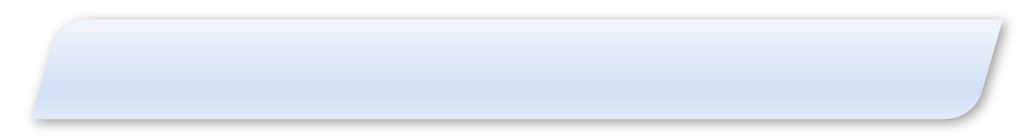 «Ипотека с господдержкой 2019» 
(для граждан РФ, имеющим не менее двух детей, которые не достигли возраста 18 лет )
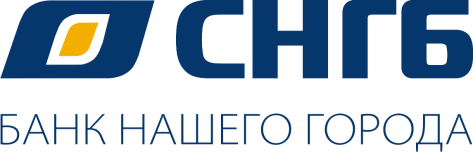 Требования к заемщикам:
Граждане РФ:
1.1. имеющие ребенка, который является гражданином РФ и возраст которого не достиг 7 лет на дату заключения кредитного договора.
1.2. имеющих двух или более детей, которые являются гражданами РФ и не достигли возраста 18 лет на дату заключения кредитного договора (только на приобретение недвижимости в 35 регионах РФ).
1.3. имеющих ребенка, являющегося гражданином РФ, которому установлена категория «ребенок-инвалид».
Требования к объектам: 
Цель – приобретение  у юридического лица (в т.ч. по ДКП  у ЗПИФ,  его управляющей компании):
а) жилой недвижимости (квартиры) или жилой недвижимости с земельным участком (первичный рынок);
б) жилой недвижимости (квартиры) или жилой недвижимости с земельным участком на этапе строительства по договору участия в долевом строительстве;
в) индивидуального жилого дома на земельном участке по договору подряда строительства индивидуального жилого дома, с использованием эскроу; 
г) земельного участка для строительства индивидуального жилого дома или на строительство индивидуального жилого дома на земельном участке.
Сумма кредита -  до 12 000 000 руб. (вкл.), для жилых помещений, расположенных на территориях г. Москва / МО; С-Петербург  /ЛО. ВОЗМОЖНА КОМБО –ИПОТЕКА от 15 000 000 руб. до 30 000 000 руб. 
первоначальный взнос  от 20%, включая МСК и субсидии;
Срок кредита - до 360 месяцев (30 лет)
Наличие аккредитации строящегося объекта АО БАНК «СНГБ»- обязательно
Страхование жилого помещения, после оформления права собственности - обязательно.
Страхование жизни заемщиков.
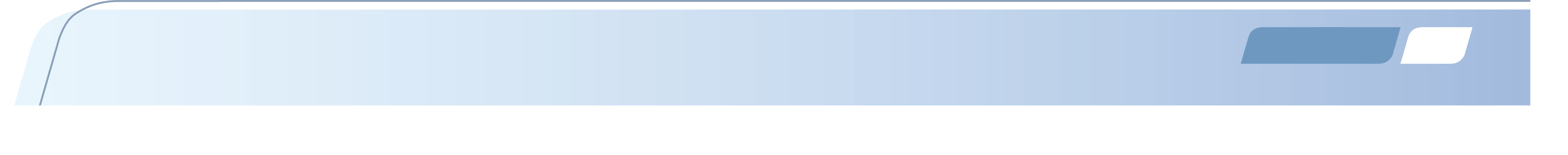 2
01.11.2024
2
◆ Ипотека
Долевое участие в строительстве недвижимости (квартиры, апартаментов) у
Застройщиков (Первичный рынок). ДДУ, цессия (уступка), ПДКП.
Кредит на приобретение готовой недвижимости (Вторичный рынок). ДКП.
Условия:
• первоначальный взнос от 0%
• сумма кредита до 50 000 000 рублей
• срок кредита до 360 месяцев (30 лет)
• обязательное ежегодное имущественное страхование залога от рисков утраты, после оформления права
собственности
• приобретение жилых квартир, в т.ч. долей (комнат, и не только последняя доля) и апартаментов, ВКЛЮЧАЯ ВЫКУП
ЗАЛОГОВЫХ ОБЪЕКТОВ
Процентная ставка *
Размер первоначального взноса
от 0%- до 20%
27,55%
от 20%
26,65%
Размер процентов за пользование кредитом:
-увеличивается на 0,5%, в случае, если средства для оплаты ежемесячного платежа, поступили на счет/карту наличными деньгами. Для получения
скидки необходимо:
•
получать заработную плату и иные выплаты от юридического лица и/или индивидуального предпринимателя, ежемесячно. Требований по сумме
поступлений и неснижаемому остатку нет;
•
самостоятельно ежемесячно осуществлять пополнение банковской карты через СИСТЕМУ БЫСТРЫХ ПЛАТЕЖЕЙ в сумме не менее 25000 рублей
и обеспечить неснижаемый остаток на счете карты (текущем счете) в сумме от 15 000 руб.
При иных способах пополнения скидка не применяется.
-увеличивается на 0,1% годовых - если Клиент не воспользовался услугой организации представления в Росреестр в электронной форме
документов, необходимых для осуществления государственной регистрации прав на недвижимое имущество и сделок с ним
Требования к заемщику:
•
•
•
уровень заработной платы не менее 15 тыс. руб.
возраст от 21 года до 70 лет -на дату погашения кредита
стаж работ от 6 мес. на последнем месте работы, или 1 полный месяц, при наличии 2 НДФЛ за 2022 и 2023 г. с предыдущего
места работы
адрес регистрации - Российская Федерация
3
•
◆ Кредит на приобретение нежилых (коммерческих) помещений
(первичный и вторичный рынок), по  ДДУ, ПДКП, уступке/цессии, ДКП
Условия
• первоначальный взнос от 0 %
• сумма кредита до 50 000 000 руб.
• срок кредита до 240 месяцев (20 лет)
Размер процентной ставки:*
Размер первоначального
взноса
При наличии документов, подтверждающих
исполнение либо продление условий по
личному страхованию
При  не исполнении либо НЕ продлении условий по
личному страхованию
От 0% до 20%
От 20%
28,70%
27,35 %
31,10 %
29,75 %
*Процентная ставка увеличивается на 0,5%, в случае, если средства для оплаты ежемесячного платежа, поступили на счет/карту наличными деньгами. 
Для получения скидки необходимо:
•
получать заработную плату и иные выплаты от ООО и/или ИП ежемесячно.
Требований по сумме поступлений и неснижаемому остатку нет;
•
самостоятельно ежемесячно осуществлять пополнение банковской карты через СПБ в сумме не менее 25000 рублей и обеспечить неснижаемый остаток на счете карты (текущем счете) в сумме от 15 000 руб.
При иных способах пополнения скидка не применяется.
**Условие по страхованию Недвижимого имущества, приобретенного по договору участия в долевом строительстве применяется
со дня, следующего за днем установления Банком факта государственной регистрации в ЕГРН права собственности Заемщика и
залога в пользу Банка на Недвижимое имущество. До дня установления указанного факта государственной регистрации
(включительно) условие об определении размера процентов за пользование Кредитом в зависимости от исполнения либо
неисполнения условия по страхованию Недвижимого имущества не применяется. Размер процентов за пользование Кредитом
определяется в зависимости от исполнения либо неисполнения условия по личному страхованию.
4
◆Кредит «Частный дом»
Условия:
• первоначальный взнос от 20%
• сумма кредита до 50 000 000 рублей
• срок кредита до 240 месяцев (20 лет)
• обязательное ежегодное имущественное страхование залога от рисков утраты, после оформления права
собственности
Размер первоначального
взноса
Ставка *
Возможные цели использования
Приобретение:
• земельного участка,
от 20 %
26,65 %
• земельного участка с объектом недвижимости,
• земельного участка с незавершенным
строительством;
• строительство жилого дома на имеющемся
земельном участке.
* Ставка увеличивается на:
+ 0,5% в случае, если средства для оплаты ежемесячного платежа, поступили на счет/карту наличными деньгами. Для
получения скидки необходимо:
• получать заработную плату и иные выплаты от юридического лица и/или индивидуального предпринимателя, ежемесячно.
Требований по сумме поступлений и неснижаемому остатку нет;
• самостоятельно ежемесячно осуществлять пополнение банковской карты через СИСТЕМУ БЫСТРЫХ ПЛАТЕЖЕЙ в сумме
не менее 25 000 рублей и обеспечить неснижаемый остаток на счете карты (текущем счете) в сумме от 15 000 руб.
При иных способах пополнения скидка не применяется.
+ 1%  со дня, следующего за днем выдачи кредита и до дня предоставления в АО БАНК «СНГБ» документов, подтверждающих
государственную регистрацию ипотеки объектов приобретаемого или передаваемого в залог АО БАНК «СНГБ» недвижимого
имущества (квартиры) и исполнение Заемщиком обязанности по страхованию предмета залога (включительно) либо по день
возврата основного долга по кредиту (включительно);
со дня, следующего за днем истечения периода страхования предмета залога и до дня предоставления в АО БАНК «СНГБ»
документов, подтверждающих продление срока страхования (включительно) либо по день возврата основного долга по
кредиту (включительно);
+1% при неоформлении / непродлении срока действия страхового полиса по риску «Несчастный случай, болезнь» в
5
страховой компании, аккредитованной АО БАНК «СНГБ».
◆ Потребительский (не целевой) кредит под залог
имеющейся недвижимости «Золото Югры»
Условия:
• сумма кредита от 1,5 млн. руб. до 50 млн руб.
• срок кредита до 240 месяцев (20 лет)
• Цели: не целевой. Можно использовать для объединения всех кредитов в один, для снижения долговой нагрузки,
покупки недвижимости с перепланировками и т.д. на что не дают стандартную ипотеку. Покупка нового авто без
обязательного КАСКО, строительство дома, дачи, ремонт, обучение и т.д.
Процентные ставки
Со дня, следующего за днем предоставления
в Банк документов, подтверждающих:
1. государственную регистрацию
передаваемого в залог Банку
со дня, следующего за днем выдачи кредита
либо истечения периода страхования предмета
залога и до дня предоставления в Банк
документов, подтверждающих
государственную регистрацию передаваемого
в залог Банку недвижимого имущества и
исполнение Заемщиком обязанности по
страхованию предмета залога (включительно)
Сумма кредита
недвижимого имущества
2. исполнение Заемщиком обязанности по
оформлению/продлению страхования
предмета залога
27,80 %
28,80 %
от 1,5 млн. руб.
* Условия изменения ставки:
Размер ставки увеличивается на 0,5%, в случае, если средства для оплаты ежемесячного платежа, поступили на счет/карту наличными деньгами. 
Для получения скидки необходимо:
• получать заработную плату и иные выплаты от юридического лица и/или индивидуального предпринимателя,ежемесячно. Требований по сумме поступлений и неснижаемому остатку нет;
• самостоятельно ежемесячно осуществлять пополнение банковской карты через СПБ в сумме неменее 25 000 рублей и обеспечить неснижаемый остаток на счете карты (текущем счете) в сумме от 15 000 руб.
При иных способах пополнения скидка не применяется.
6
Наши преимущества
1. Сумма кредита – до 50 млн.руб.
2. При продаже готового объекта от застройщика, рефинансировании – отчет об оценке не
требуется.
3. Максимальный срок для потребительских кредитов – 10 лет. За счет этого ежемесячный платеж
становится меньше и у заемщика больше шансов пройти по платежеспособности
4. Выгодные тарифы по страхованию (жизнь - от 0,2% женщины, от 0,25% - мужчины, и от
0,08% квартира)
5. Возраст заемщика - до 70 лет на дату погашения кредита
6. Не надо делать закладную и отчет об оценке при регистрации права собственности
7. Возможно рассмотрение заявки по анкетам других банков, при условии предоставления согласия на
обработку персональных данных по форме банка
8. Возможность оформления приобретаемой квартиры на одного из заемщиков, даже без
рассмотрения дохода
9. Возможность привлечения нескольких созаемщиков, в т.ч. не из числа
родственников
10. Возможность досрочного погашения в дату ежемесячного платежа без ограничений, как с
сокращением срока, так и с уменьшением суммы ежемесячного платежа
11. Возможно выделение долей детям.
12. Принимаем стаж работы от 6 мес. на последнем месте работы или 1 полный
месяц, при наличии 2 НДФЛ за 2023 и 2024 г. с предыдущего места работы
13. Кредитуем на покупку квартир, находящихся в залоге банка.
7
Требования к документам к клиентам, работающих по
найму с официальными доходами
Для рассмотрения заявки нужны следующие документы:
Анкета на заемщика и супруга (у), если человек в официальном браке и/или созаемщика(ов).
Можно любого банка/застройщика/агрегатора
Согласие на обработку персональных данных. (или по форме Банка или наш банк должен быть
перечислен в универсальном согласии)
Паспорт (все страницы) заемщика и супруга (и), если человек в официальном браке и/или
созаемщика (ов)
Извещение о состоянии индивидуального лицевого счета застрахованного лица (ранее Банк самостоятельно
выписка ПФР)
запросит через смс
запрос
Выписка из электронной трудовой книжки
Банк самостоятельно
запросит через смс
запрос
Военный билет (мужчины, до 30 лет)
Sngb-MF@sngb.ru
8
Требования к документам к клиентам, получающих доход, как самозанятые
Для рассмотрения заявки нужны следующие документы:
Анкета на заемщика и супруга (у), если человек в официальном браке и/или созаемщика(ов).
Можно любого банка/застройщика/агрегатора
Согласие на обработку персональных данных. (или по форме Банка или наш банк должен быть
перечислен в универсальном согласии)
Паспорт (все страницы) заемщика и супруга (и), если человек в официальном браке и/или
созаемщика (ов)
С приложения «Мой налог»: Документ с датой регистрации в качестве самозянятого и суммами с которых уплачивается налог за последние 12 месяцев
Извещение о состоянии индивидуального лицевого счета застрахованного лица (ранее Банк самостоятельно
выписка ПФР)
запросит через смс
запрос
Выписка из электронной трудовой книжки
Банк самостоятельно
запросит через смс
запрос
Военный билет (мужчины, до 30 лет)
Sngb-MF@sngb.ru
9
Требования к документам к клиентам- ИП
Для рассмотрения заявки нужны следующие документы:
Заполненная анкета с приложением (согласие на обработку ПД) – подписанная.

 Если супруг(а) в сделке не участвует – по нему просто заполнить второй столбец анкеты.

Паспорт (все страницы)  / Снилс

Военный билет мужчинам до 30 лет

Свидетельство о постановке на учет в налоговом органе

Выписки по Р/С ИП за 2023-2024 г. в формате PDF  и  Excel

Копия налоговой декларации за последний отчетный период с отметкой ИФНС (в случае отправки в ИФНС в электронном виде – приложение копий протокола входного контроля), заверенная ИП

Справка ИФНС на текущую дату об открытых расчетных (текущих) счетах в кредитных организациях,
выданная или подтвержденная налоговым органом
 Справка о состоянии расчетов по налогам на текущую дату, выданная ИФНС

При наличии:•
 копии договоров на аренду торговых, офисных и складских помещений, и/или документов,
подтверждающих право собственности на занимаемые торговые, офисные и складские помещения,
заверенные ИП
• копии договоров с покупателями/заказчиками, формирующих выручку
•
• Патент (+ все платежки)
Контакт кому можно задать вопросы по бухгалтерии
10
Московский филиал Акционерного общества
«Сургутнефтегазбанк»
расположен по адресу:
г.  Москва, Ананьевский пер, д 5, стр. 3
Режим работы:
Понедельник – пятница:
09:00 – 18:00
Обращаться за консультациями:
Ведущий специалист
Давыдова Александра
 
сот: 8909 966 89 76
7 (495)608-00-02  доб. 86-91

Ведущий специалист
Пустобаева Алла
 
Сот: 8989 804 70 68 
7 (495)608-00-02  доб. 87-06
Заместитель Управляющего

Швецова Наталья  
Сот. 8(915) 299-50-45
7 (495)608-00-02  доб. 86-60
Документы высылать на e-mail:    sngb-mf@sngb.ru
11